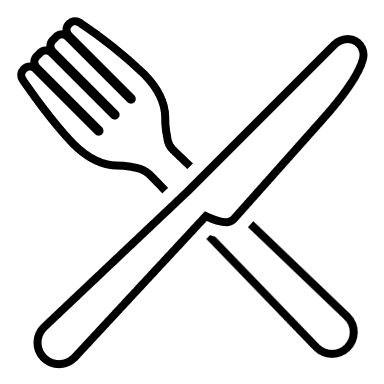 Mittagstisch
Liebe Gäste,

wir freuen uns, Ihnen ein schnelles Mittagessen zu servieren, damit Sie gestärkt und energiegeladen wieder zur Arbeit zurückkehren können

Wir setzen auf Frische, Qualität und Geschmack, um Ihnen eine schmackhafte Pause während Ihres hektischen Arbeitstages zu ermöglichen.

Wir hoffen, dass Sie Ihr Mittagessen bei uns genießen und freuen uns darauf, Sie bald wieder begrüßen zu dürfen.
Tages Gerichte 22.50.-
Montag, 14.04.2025
Blattsalat
*****
Rinds-Lasagne 
***** 
Schokoladen-Mousse


Donnerstag, 17.04.2025
Gazpacho
*****
Poulet Burger im Ciabatta Brot Cheddar I Blattsalat  Zwiebeln I Tomate 
***** 
Stracciatella-Mousse


Freitag, 18.04.2025
Asia Salat
*****
Sushi Mix / 15st. 
*****
Süsse Überraschung
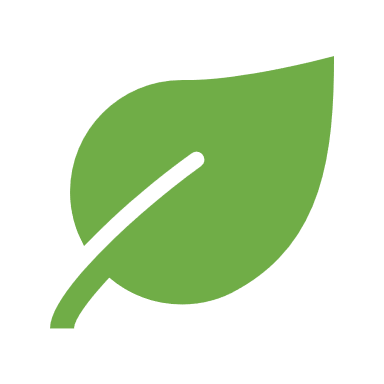 #Menu «Jumbolino»
Tages Vorspeise 
*****
Panierter Schweinsschnitzel
Pommes Frites 
***** 
Tages Dessert 
24.50
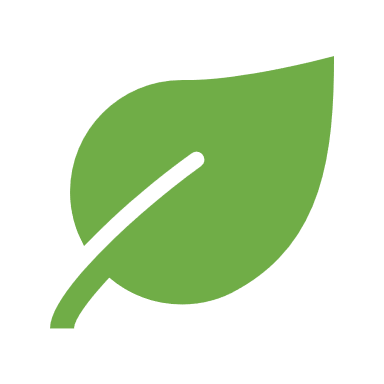 #Menu «Fitness»
Poulet Brust vom Grill 
Gemischter Salat 
***** 
Tages Vorspeise oder Dessert 
26.-
Samstag, 19.04.2025
Jumbo Day  
****
Schweins Schnitzel paniert mit Pommes Frites
Grösse nach Wahl!
 2.- günstiger
#Menu «Poké BOWL»
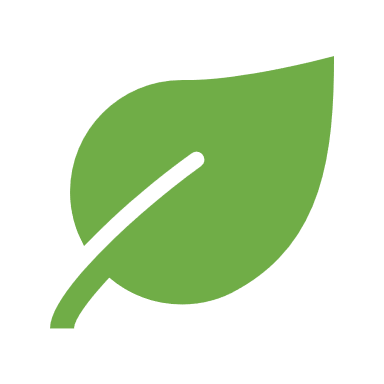 Poké Bowl nach eigener Wahl 
Fleisch I Fisch I Vegi I Vegan  
***** 
Tages Vorspeise oder Dessert 
28.-
Sonntag, 20.04.2025
Tomaten Mozzarella Salat 
****
Spätzlipfanne mit Gemüse und Poulet-Streifen
*****
Unser neuer Klassiker der Waikiki Coupe «mini»
54.-
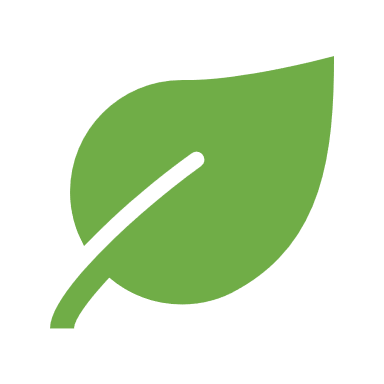 !!! INFO !!!
Erhältlich auch Vegetarisch 
Montag Kaffee/Espresso – Offeriert
#Menu – nur Mo bis Fr erhältlich
Alles im Take Away verfügbar
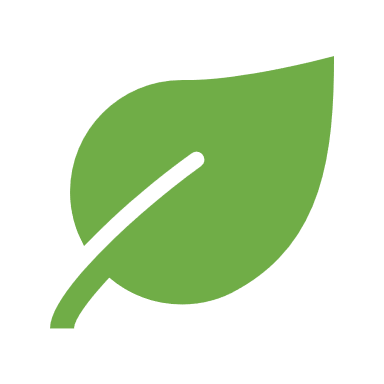